SKUP 
KOMPLEKSNIH
BROJEVA
KVADRATNA
JEDNADŽBA I 
NEJEDNADŽBA
EXP I LOG
FUNKCIJA
TRIGONOMETRIJA
STEREOMETRIJA
TIJELA
100
100
100
100
100
100
200
200
200
200
200
200
300
300
300
300
300
300
400
400
400
400
400
400
500
500
500
500
500
500
KOMPLEKSNI BROJEVI ZA 100
Odredite realni dio kompleksnog broja
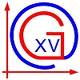 KOMPLEKSNI BROJEVI ZA 200
Odredite modul kompleksnog broja z ako je:
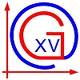 KOMPLEKSNI BROJEVI ZA 300
Odredite kompleksan broj z ako je:
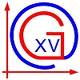 KOMPLEKSNI BROJEVI ZA 400
Odredi skup točaka kompleksne ravnine što je određen uvjetom:
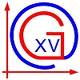 KOMPLEKSNI BROJEVI ZA 500
Odredite
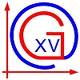 KVADRATNA JEDNADŽBA I NEJEDNADŽBA ZA 100
Koliki je zbroj rješenja jednadžbe:
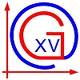 KVADRATNA JEDNADŽBA I NEJEDNADŽBA ZA 200
Riješi nejednadžbu:
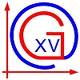 KVADRATNA JEDNADŽBA I NEJEDNADŽBA ZA 300
Odredite presjek 
pravca
 
i parabole:
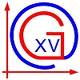 KVADRATNA JEDNADŽBA I NEJEDNADŽBA ZA 400
Broj stanovnika grada Zagreba (u tisućama) modeliran je kvadratnom funkcijom zadanom formulom:

pri čemu x predstavlja vrijeme u godinama nakon 1.siječnja 2004. godine.
Koristeći model, procijenite rezultate prošlogodišnjeg popisa stanovništva za Zagreb i okolicu.
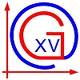 KVADRATNA JEDNADŽBA I NEJEDNADŽBA ZA 500
Za koje vrijednosti realnog parametra k kvadratna jednadžba


nema realna rješenja?
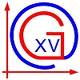 EKSPONENCIJALNA I LOGARITAMSKA FUNKCIJA ZA 100
Za koji će realni broj a funkcija


biti rastuća?
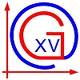 EKSPONENCIJALNA I LOGARITAMSKA FUNKCIJA ZA 200
Riješite jednadžbu:
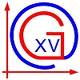 EKSPONENCIJALNA I LOGARITAMSKA FUNKCIJA ZA 300
Nacrtajte graf funkcije:
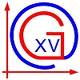 EKSPONENCIJALNA I LOGARITAMSKA FUNKCIJA ZA 400
Riješite nejednadžbu:
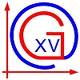 EKSPONENCIJALNA I LOGARITAMSKA FUNKCIJA ZA 500
Riješite sustav:
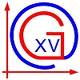 TRIGONOMETRIJA PRAVOKUTNOG TROKUTA ZA 100
Odredite duljinu dulje katete pravokutnog trokuta kojemu je hipotenuza duljine 124 cm, a veličina kuta 24°37’26’’.
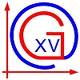 TRIGONOMETRIJA PRAVOKUTNOG TROKUTA ZA 200
Duljina dijagonale pravokutnika je 16 cm, a kut između dijagonala iznosi 118°. 
Kolika je površina pravokutnika?
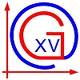 TRIGONOMETRIJA PRAVOKUTNOG TROKUTA ZA 300
Pojednostavnite izraz:
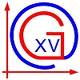 TRIGONOMETRIJA PRAVOKUTNOG TROKUTA ZA 400
Uz cestu stoji prometni znak na kojemu je uz naznaku uspona napisano i 10%.


Pod kojim se kutom u odnosu prema horizontalnoj površini uspinje ta cesta?
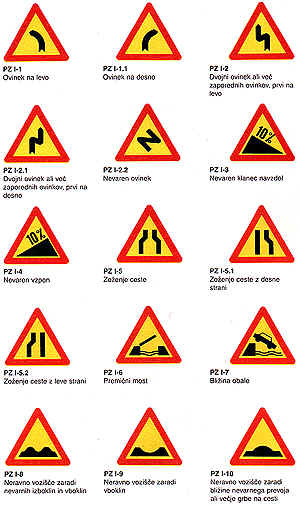 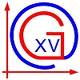 TRIGONOMETRIJA PRAVOKUTNOG TROKUTA ZA 500
Dvije se kružnice dodiruju izvana. 
Pod kojim se kutom sijeku njihove zajedničke vanjske tangente ako su polumjeri kružnica 10 cm i 7 cm?
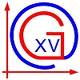 STEREOMETRIJA ZA 100
Nađite presjek ravnine               s kockom:
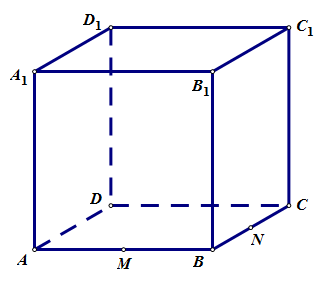 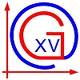 STEREOMETRIJA ZA 200
Dana je pravilna četverostrana prizma s duljinom baze          cm i visinom        .
Kroz brid baze prolazi ravnina. 
Površina dijela ravnine koji se nalazi unutar prizme jednaka je 84       .
Nađite kut pod kojim je ta ravnina nagnuta prema bazi prizme.
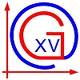 STEREOMETRIJA ZA 300
Kocka duljine brida a presječena je ravninom koja prolazi osnovnim bridom pod kutom od 30° prema ravnini osnovke.
Izračunaj površinu presjeka.
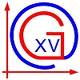 STEREOMETRIJA ZA 400
Duljina brida osnovke pravilne četverostrane piramide ABCDV  je 24 cm, a bočnog brida 20 cm.
Odredi udaljenost pravaca BC i VV’, gdje je V’ središte osnovke piramide, te duljinu visine piramide.
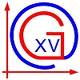 STEREOMETRIJA ZA 500
U pravilnoj trostranoj piramidi bočni brid zatvara s osnovkom kut od 42°.
Koliki je kut između osnovke i pobočke te piramide?
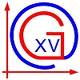 TIJELA ZA 100
Ako je oplošje valjka 8π        , a polumjer osnovke jednak visini, izračunaj obujam tog valjka.
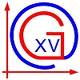 TIJELA ZA 200
Prepoznaj mreže kocke:




                 A.                B.             C.             D.
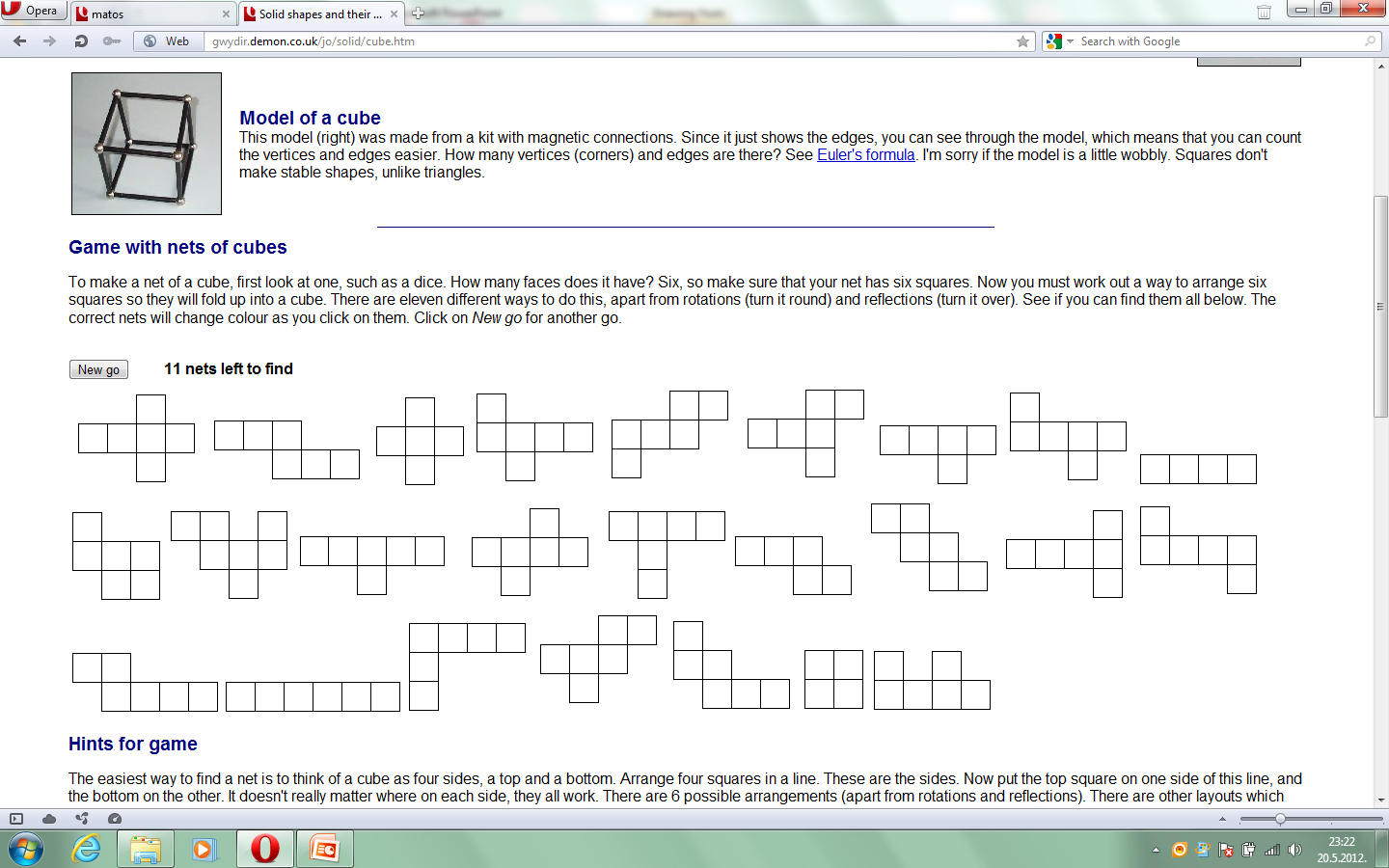 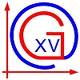 TIJELA ZA 300
Jednakokračni trokut kojem je osnovica 6 cm i krak 4 cm rotira oko visine na osnovicu.
Odredite površinu baze i visinu tijela koje tom rotacijom nastaje.
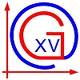 TIJELA ZA 400
Izračunajte oplošje i volumen tijela prikazanog na slici:
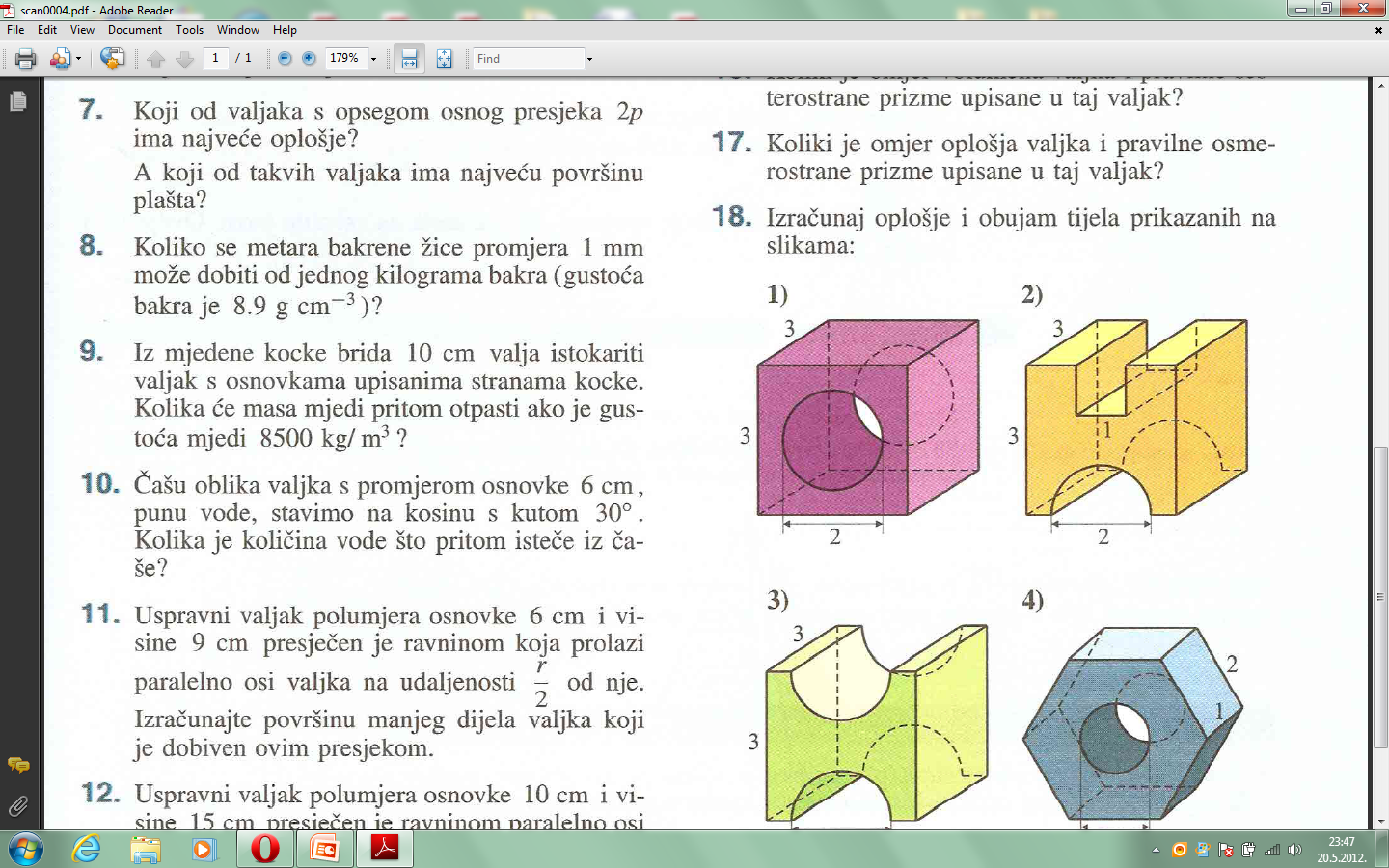 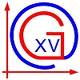 TIJELA ZA 500
Izračunajte obujam pravilne četverostrane piramide kojoj je duljina brida osnovke 10 cm, a duljina bočnog brida 15 cm.
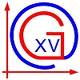